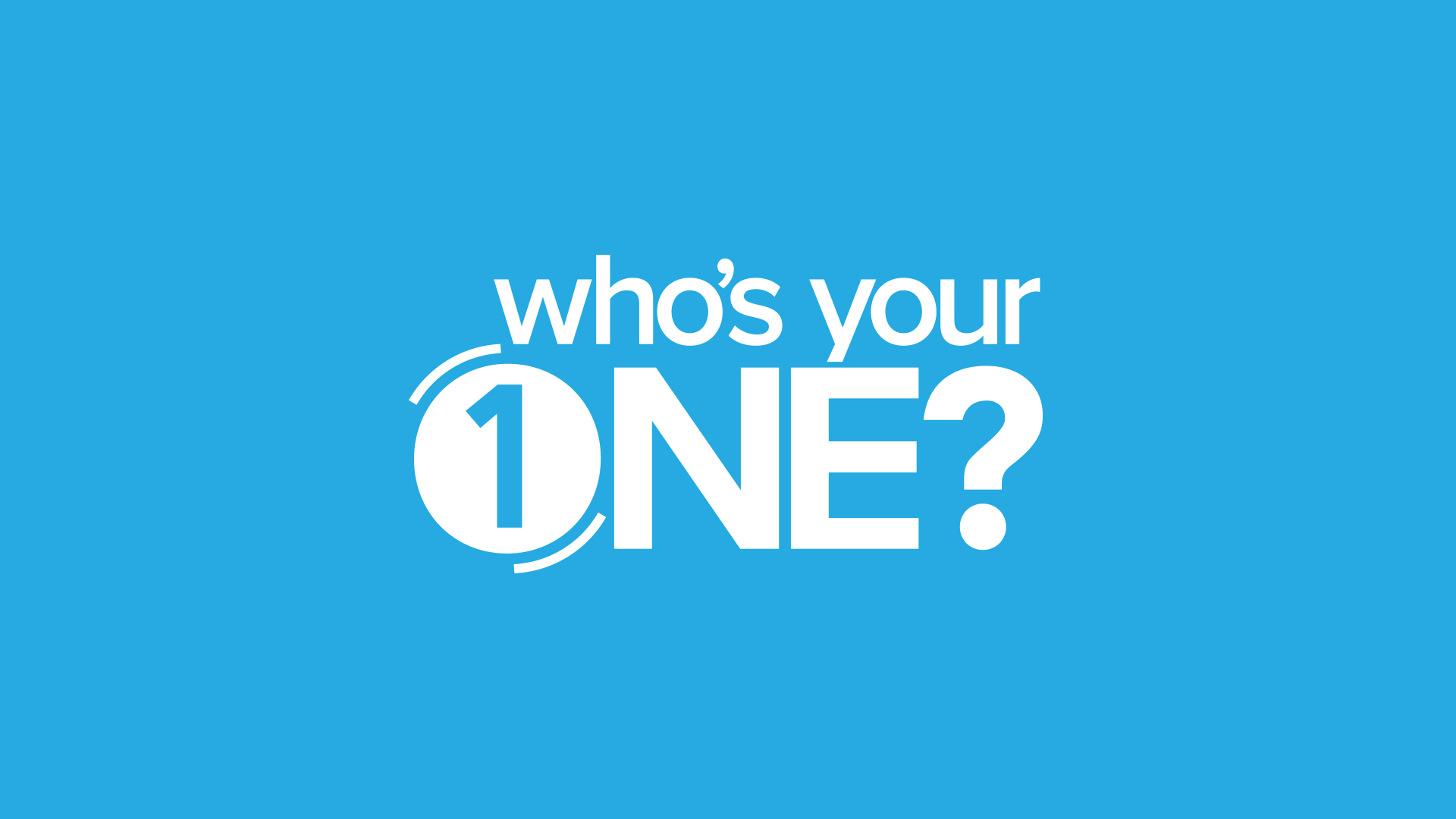 25 So Barnabas went to Tarsus to look for Saul, 26 and when he had found him, he brought him to Antioch. For a whole year they met with the church and taught a great many people. And in Antioch the disciples were first called Christians. 
Acts 11:25-26 ESV
Disciple
……………………….
Matthew 14:18-22
18 While walking by the Sea of Galilee, he saw two brothers, Simon (who is called Peter) and Andrew his brother, casting a net into the sea, for they were fishermen. 19 And he said to them, “Follow me, and I will make you fishers of men.” 20 Immediately they left their nets and followed him.
Matthew 4:12 ESV
21 And going on from there he saw two other brothers, James the son of Zebedee and John his brother, in the boat with Zebedee their father, mending their nets, and he called them. 22 Immediately they left the boat and their father and followed him.
Matthew 4:21- ESV
Disciple
……………………….
Matthew 14:18-22
18 While walking by the Sea of Galilee, he saw two brothers, Simon (who is called Peter) and Andrew his brother, casting a net into the sea, for they were fishermen. 19 And he said to them, “Follow me, and I will make you fishers of men.” 20 Immediately they left their nets and followed him.
Matthew 4:12 ESV
1. Jesus chooses the willing
 
18 While walking by the Sea of Galilee, he saw two brothers, Simon (who is called Peter) and Andrew his brother, casting a net into the sea, for they were fishermen.
Matthew 4:18 ESV
16 You did not choose me, but I chose you and appointed you that you should go and bear fruit and that your fruit should abide, so that whatever you ask the Father in my name, he may give it to you.
John 16:16 ESV
“In choosing His disciples Jesus skipped all the wise of the day! The great scholars were in Egypt; the great library was in Alexandria; the great philosophers were in Athens; the powerful were in Rome. He passed over Herodotus the historian and Socrates the great thinker, and Julius Caesar the great ruler. He chose men so ordinary it was comical. No a single Rabbi, no teachers, no religious experts, not even a synagogue ruler” 
John McArthur
1.  Jesus chooses the willing
 2. Jesus chose us
2. Jesus chose us
 
 19 And he said to them, “Follow me, and I will make you fishers of men.”…21 And going on from there he saw two other brothers, James the son of Zebedee and John his brother, in the boat with Zebedee their father, mending their nets, and he called them
Matthew 4:19 ESV
16 You did not choose me, but I chose you and appointed you that you should go and bear fruit and that your fruit should abide, so that whatever you ask the Father in my name, he may give it to you.
John 16:16 ESV
Jesus chooses the willing
 Jesus chose us
 Jesus calls us to be with Him
3. Jesus calls us to be with Him 

19 And he said to them, “Follow me…
Matthew 4:19 ESV
Jesus chooses the willing
 Jesus chose us
 Jesus calls us to be with Him
 Jesus calls us to leave all to follow Him
4. Jesus calls us to leave all to follow Him

22 Immediately they left the boat and their father and followed him.
Matthew 4:19 ESV
Jesus chooses the willing
 Jesus chose us
 Jesus calls us to be with Him
 Jesus calls us to leave all to follow Him
 Jesus commands us to multiply
5. Jesus commands us to multiply

19 And he said to them, “Follow me, and I will make you fishers of men.” 
Matthew 4:19 ESV
And he said to them,
“Follow me,
and I will make you
fishers of men.”
Matthew 4:19 ESV
8 By this my Father is glorified, that you bear much fruit and so prove to be my disciples.
John 15:8 ESV
19 Go therefore and make DISCIPLES of all nations, baptizing them in the name of the Father and of the Son and of the Holy Spirit, 20 teaching them to observe all that I have commanded you. And behold, I am with you always, to the end of the age.”
Matthew 28:19-20 ESV
identify
intercede
invest
intentional
invite
identify
Pray first:
Ask God to reveal
who your one ought to be.
intercede
Pray: Don’t just pray about them, but really pray for
your one.
Disciple
……………………….
Matthew 14:18-22
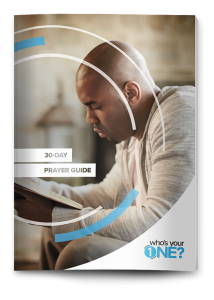 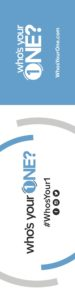 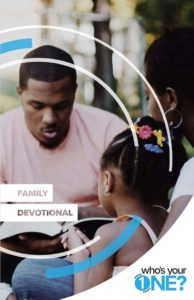 redeemerchurchcolchester.org/one